Fungal Sinusitis
Dr.smr.Azimi
Otorhinolaryngologist
Fellowship of rhinology
Definition
Inflammation of the sinuses due to a fungus
Fungal Sinusitis
Causative fungi:
Aspergillus (most common)
Rhizopus (mucormycosis)
Candida
Histoplasma
Blastomces
Coccidioides
Cryptococcus
Fungal Sinusitis
Major risk factors:
Granulocytopenia
multiple prolonged courses of antibiotics or steroids
AIDS
Classification
Non Invasive Fungal Sinusitis
			- Allergic
			- Fungus Ball (Mycetoma)


Invasive Fungal Sinusitis
			- Acute
			- Chronic
Allergic Fungal Sinusitis
Most common form

Warm humid climate

Among younger, immuno-competent, atopic 

Hypersensitivity reaction to inhaled fungus organism

Presents with Nasal polyps & thick greenish mucus
Investigations
Total IgE 
CT Scan PNS- Sinus filled with high signal intensity soft tissue with calcium deposits, thinning/ pressure bony erosion & remodelling
Histology of greasy mucous- branching, non invasive fungal hyphae, eosinophils & Charcot-Leyden crystals
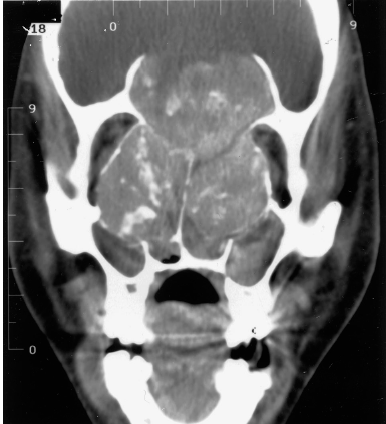 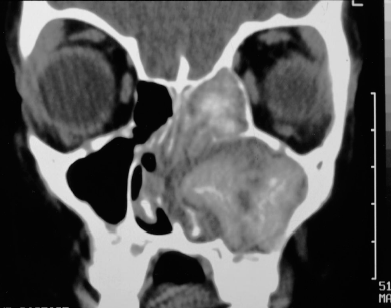 Treatment
Surgical clearance of sinuses
Topical Steroids
Antihistamines
Immunotherapy
? Antifungal
Fungus Ball (Mycetoma)
Older individuals, usually females
Immunocompetent
Asymptomatic/ Cacosmia/ Chronic sinusitis
Fungal mass limited to one sinus
CT Scan- Hyperdense mass with punctate calcifications
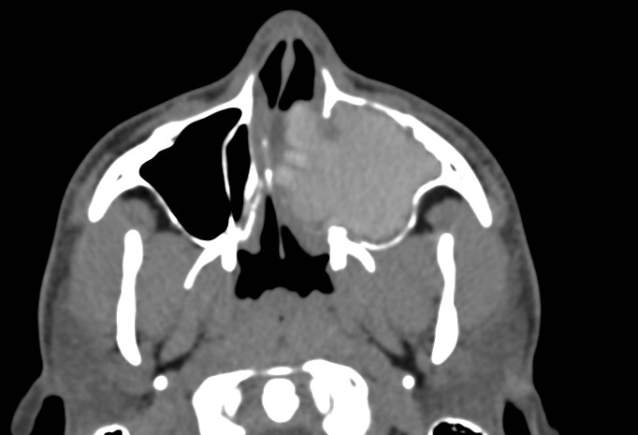 Fungus Ball- Treatment
Surgical clearance
? Anti fungal
Acute Invasive Fungal Sinusitis
Most lethal form
Immunocompromised/ Diabetics
Caused by Mucorales, Aspergillus, Fusarium
Angio invasion, hematogenous spread
Local necrosis, orbital & intracranial spread
Fever, pain, nasal congestion, epistaxis, proptosis, headaches, seizures
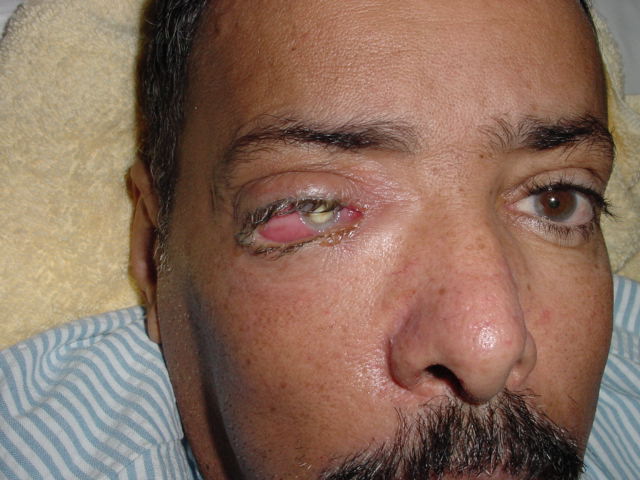 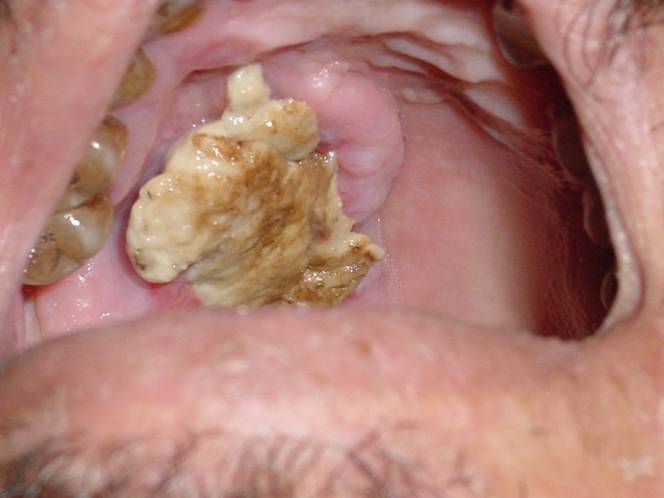 Invasive or Acute Fulminant Fungal Sinusitis
Facial soft tissue tenderness/numbness
rhinorrhea
Fever
Gray, friable, anesthetic nasal tissue
May have necrotic black tissue
May have bloody rhinorrhea
AIFS- CT Findings
Unilateral nasal soft tissue thickening
Bony erosions
Unilateral involvement of PNS
Proptosis
Cavernous sinus thrombosis
Acute Invasive Fungal Sinusitis - CT
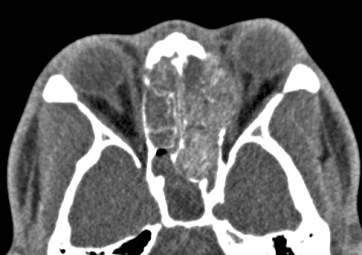 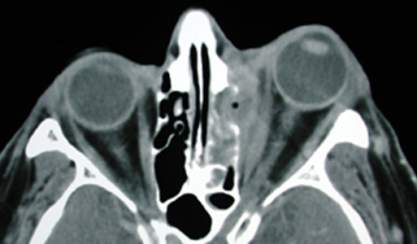 Unilateral ethmoid involvement with bone destruction, intraorbital spread and proptosis
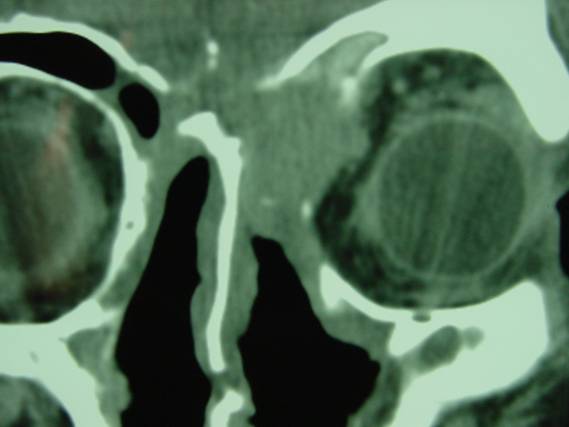 AIFS- Treatment
Aggressive surgical debridement
Systemic anti fungal therapy
Treatment of underlying cause of immunosuppression
Chronic Invasive Fungal Sinusitis
Immunocompetent with H/o Ch sinusitis
Progressin over months to years
Maxillofacial soft tissue swelling
Orbital involvement  proptosis, visual loss
Intracranial extension with cranial neuropathies, headaches seizures
CT Scan- Hyperdense mass, bone erosion
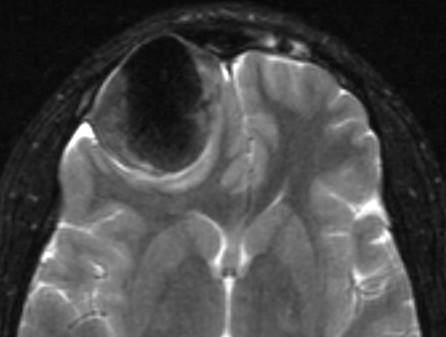 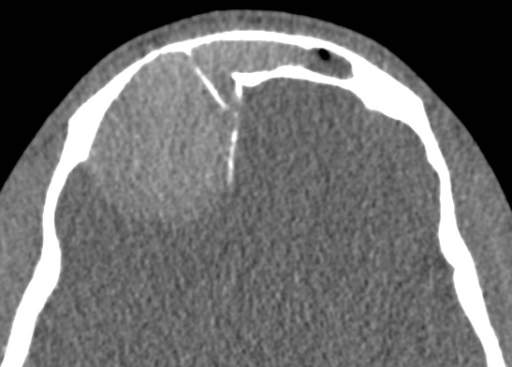 CIFS- Treatment
Aggressive surgical exenteration
Systemic anti fungal therapy